Romeo & Juliet
Semester Week 11
Unit Day 7
Week 11 Overview
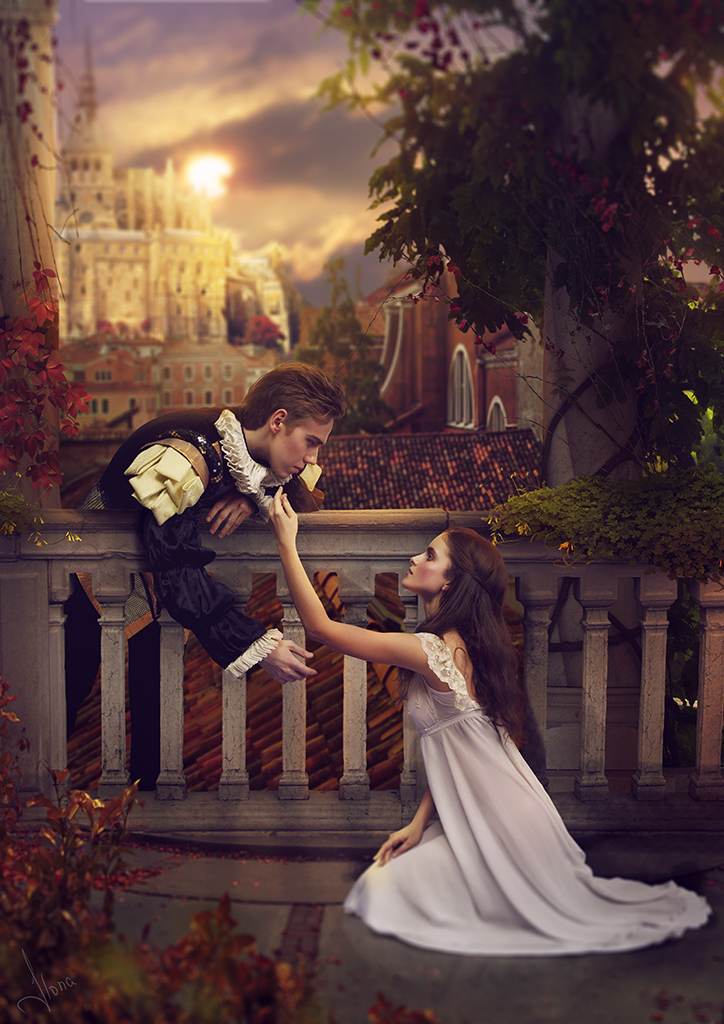 Monday (Day 6):
Flex Day
Tuesday (Day 7):
Journal #2
Review Terms: Monologue, Soliloquy, Aside
Plot Summary Act I
Read Act I Scene v
Complete Comprehension Questions
Wednesday (Day 8):
Read Act II Prologue - Scene ii
Plot Summary Act I-II
Complete Comprehension Questions
Journal #3
Thursday (Day 9):
View Film Versions
Interact with pg 374 & 382 to compare films
Interact with Springboard pg 384-387
View Film Version
Journal #4
Friday (Day 10): 
Review Terms: Foils & Dramatic Irony
Interact with Springboard pg 389 & 391
Read Act II Scene iii-vi
Plot Summary Act II
Complete Comprehension Questions
This Photo by Unknown Author is licensed under CC BY-NC-ND
Roman Numeral Guide
Roman Numerals

	The Act is always a 	The Scene is always a
	CAPITAL letter		lowercase letter
		I = 1				i = 1
		II = 2				ii = 2
		III = 3				iii = 3
		IV = 4				iv = 4
		V = 5				v = 5
Tuesday – Day 7
Journal #2, Review Terms, Plot Summary

Step 1: Complete Journal #2 – 
	“React to the plot so far. What do you think of Romeo?	 Is he what you expected?”

Step 2: Review the terms Monologue, Soliloquy & Aside

Step 3: Fill in blanks for Plot Summary Act I (up to #8)
Reminders, Resources & Tips
** All linked materials available on blog **

** Find in light pink packet page 7 **
Attached here: Unit 4 - Romeo & Juliet\R&J Journals.docx

** Find in light pink packet page 4 **
Attached here: Unit 4 - Romeo & Juliet\R&J Terms.docx

** Find in light pink packet page 5 **
Attached here: Unit 4 - Romeo & Juliet\Plot Charts Cloze Notes.docx
Answer Key: Unit 4 - Romeo & Juliet\Plot Charts.docx
Tuesday – Day 7
Read Act I Scenes v & Answer Questions

Step 1: Visit No Fear Shakespeare Romeo and Juliet 
Step 2: Read Act I Scene v (pg 58-70 in hardcopy)
Step 3: Answer Comprehension Questions

** Unfortunately I was not able to make copies of the comprehension questions before we left. Feel free to answer these questions digitally, in print, or just on notebook paper if that’s easiest.
Reminders, Resources & Tips
** All linked materials available on blog **

No Fear Shakespeare Act I Scene v:
https://www.sparknotes.com/nofear/shakespeare/romeojuliet/page_58/

No Fear Shakespeare Audio Companion:
https://www.youtube.com/watch?v=LMnjfMdVcUA&list=PL7dF5-pLSCUnf9Be71DK1aTbY3z3kxKzW

Attached here: Unit 4 - Romeo & Juliet\R&J Comp Questions Act I Scene v.docx
Google Form Version: https://forms.gle/ADbL9zJXP6HeZPTK7